Semantics of Hoare Logic
Aquinas Hobor and Martin Henz
What does a Hoare tuple mean?
{Á} P {Ã}

Informal meaning (already given):
	“If the program P is run in a state that satisfies Á and P terminates, then the state resulting from P’s execution will satisfy Ã.”
2
We would like to formalize
{Á} P {Ã}

Informal meaning (already given):
	“If the program P is run in a state that satisfies Á and P terminates, then the state resulting from P’s execution will satisfy Ã.”
3
We would like to formalize
{Á} P {Ã}

Need to define:
Running a program P
P terminates 
State satisfies Á 
Resulting state satisfies Ã.
4
Operational Semantics
Numeric Expressions E:
n | x | (−E) | (E + E) | (E − E) | (E ∗ E)

Boolean Expressions B:
true | false | (!B) | (B&B) | (B||B) | (E < E)

Commands C:
x = E | C;C | if B {C} else {C} | while B {C}
5
Expressions: syntax and semantics
Numeric Expressions E:
n | x | (−E) | (E + E) | (E − E) | (E ∗ E)

Now, what does evaluation of an E mean?

We want to write E  n to mean “the expression
E evaluates to the numeric n”

But what about E = x?  By itself, we don’t know 
what to do...
6
We have to specify exactlyhow each evaluates
Numeric Expressions E:
n | x | (−E) | (E + E) | (E − E) | (E ∗ E)

Define a context ° to be a function from
variables to numbers.
7
We have to specify exactlyhow each evaluates
Numeric Expressions E:
n | x | (−E) | (E + E) | (E − E) | (E ∗ E)

Now define ° ` E  n to mean “in context °,
the expression E evaluates to the numeric n.”
8
Boolean Evaluation
Boolean Expressions B:
true | false | (!B) | (B&B) | (B||B) | (E < E)

Since B includes E, we will need contexts to 
evaluate Bs.

What do we evaluate to?  How about propositions? 

So define ° ` B  P to mean “in context °, the
expression B evaluates to the proposition P.”
9
Commands
Commands C:
x = E | C;C | if B {C} else {C} | while B {C} | crash

All of these look normal except for “crash” – which 
you can think of as dividing by zero.  We add it to
make the language a bit more interesting.
10
Command Evaluation
Idea: executing command C for one step moves the machine from one state to the next

What is a state ¾?

Pair of context ° (data) and control k (code)

Control k is either kStop (we are done) or kSeq C k
We can write C ² k for kSeq if that is easier
We can also write ¥ for kHalt
11
Step relation, assign
We now define the step relation, written
¾1  ¾2
that is, “state ¾1 steps to state ¾2”, in parts:

° ` E  n	 	°’ = [x ! n] °
(°, (x = E) ² k)  (°’, k)
12
Step relation, seq
(°, (C1 ; C2) ² k)  (°, C1 ² (C2 ² k))
13
Step relation, if (1 and 2)
° ` B  True
(°, (if B then {C1} else {C2}) ² k)  (°, C1 ² k)


° ` B  False
(°, (if B then {C1} else {C2}) ² k)  (°, C2 ² k)
14
Step relation, while (1 and 2)
° ` B  True
(°, (while B {C}) ² k)  (°, C ² (while B {C} ² k))


° ` B  False
(°, (while B {C}) ² k)  (°, k))
15
Entire step relation
° ` E  n	 	°’ = [x ! n] °
(°, (x = E) ² k)  (°’, k)

(°, (C1 ; C2) ² k)  (°, C1 ² (C2 ² k))

° ` B  True
(°, (if B then {C1} else {C2}) ² k)  (°, C1 ² k)

° ` B  False
(°, (if B then {C1} else {C2}) ² k)  (°, C2 ² k)

° ` B  True
(°, (while B {C}) ² k)  (°, C ² (while B {C} ² k)) 

° ` B  False
(°, (while B {C}) ² k)  (°, k))
16
What about crash??
The point is that crash does not step anywhere – it just stops the machine in some kind of invalid state.

This is different from ¥, which also does not step anywhere but which is consider to be a “proper” way to stop the program.
17
From step to step*
Usually we want to run our program for more than one step.

We write ¾ * ¾’ to mean that the state ¾ steps to the state ¾’ in some number of steps.
18
From step to step*
¾ * ¾

¾  ¾’		¾’ * ¾’’
¾ * ¾’’
19
We would like to formalize
{Á} P {Ã}

Need to define:
Running a program P
P terminates 
State satisfies Á 
Resulting state satisfies Ã.
20
First Attempt:Terminates means eventually halted
We say a state (°, k) is halted when k = ¥

(First Attempt:)
¾ terminates if 9 ¾’ such that ¾ * ¾’ and ¾’ is halted.

This works well… except that it is terrible when we want to use it as a hypothesis.
21
Example: sequence rule
Consider trying to prove the following rule

{Ã} c1 {Â}        {Â} c2 {Á}
{Ã} c1 ; c2 {Á}

Premise 1: if … c1 terminates … then …
Premise 2: if … c2 terminates … then …

c1 ; c2 *does not terminate* after running c1 – it then 
starts on c2.  But that means that we can’t use premise 
1 in our proof (or at least not very easily).
22
We would like to formalize
{Á} P {Ã}

Need to define:
Running a program P
P terminates      (Deferred until step 4)
State satisfies Á 
Resulting state satisfies Ã.
23
What is an assertion?
The idea is that an assertion is a formula whose 
truth depends on the context:

				Ã, Á     :      ° ! {T, F}

We can even write ° ² Ã as shorthand for Ã(°)

We will see that this approach is very similar to
modal logic (but not for a few more weeks)
24
Lifting Assertions to Metalogic
Now we want to define how the logical operators:

° ² Á Æ Ã     ´      (° ² Ã) Æ (° ² Á)

° ² B    ´     ° ` B  True

        ° ² [x ! e] Ã    ´    [x ! n] ° ² Ã
                                  (where ° ` e  n)

etc.
25
Implication of Assertions
It is also useful to have a notion that one formula 
implies another for any context.

Á ` Ã     ´     8 °, (° ² Á) ) (° ² Ã)

Note that this is very different from implication at the 
object level:

° ² Ã ) Á      ´       (° ² Ã) ) (° ² Á)
26
We would like to formalize
{Á} P {Ã}

Need to define:
Running a program P
P terminates 
State satisfies Á 
Resulting state satisfies Ã.
27
Better Approach
Define safe(¾) as,
 8 ¾’.   ¾ * ¾’   )   
(9 ¾’’. ¾’  ¾’’)    Ç  (¾’ is halted)

Among other things, if ¾ is safe then it never reaches crash.

Define guards(P, k) as,
 8 °.   ° ² P   )   safe(°, k)

The idea is that if P guards the control k, then as long as P is true then k is safe to run.
28
Putting it all together
{Ã} C {Á}    ´    8 k. guards(Á, k) ) 
		   	                 guards (Ã, C ² k)

That is, for any continuation (rest of program) k, if Á
is enough to make k safe, then Ã is enough to make
C followed by k safe.

Question: does Á hold after executing C?
29
Testers
Answer: yes!  We pick a k that “tests Á”.

For example, if Á ´ x = 3, then we pick
k ´ if x = 3 then x = x else crash
(this is why crash is useful to add to the language!)

Obviously, if ° ² Á, then this k is safe (since x=x does no harm).

But if Á does not hold, then this program will not be safe.
30
Putting it all together
{Ã} C {Á}    ´    8 k. guards(Á, k) ) 
		   	                 guards (Ã, C ² k)

Thus in fact, if we know {Ã} C {Á}, we know that C
must make Á true after it executes (assuming that Ã 
was true before running C)
31
Now what?
Prove the Hoare rules as lemmas from definitions!

{Ã} c1 {Â}        {Â} c2 {Á}
{Ã} c1 ; c2 {Á}


{[x ! E] Ã}    x = E    {Ã}
32
If, While Rules
{Á Æ B}  C1   {Ã}       {Á Æ : B}   C2   {Ã}
{Á}  if B {C1} else {C2}   {Ã}

{Ã Æ B}  C   {Ã}
{Ã} while B {C} {Ã Æ : B}
33
Implied Rule
Á’  ` Á      {Á} C {Ã}      Ã `Ã’
{Á’} C {Ã’}
34
Your task on the next homework: Prove these lemmas
HT_Seq : 10 points
HT_Asgn : 10 points
HT_If : 10 points
HT_Implied : 5 points
HT_While : 20 points extra credit
  (good luck!)
35
Finally
Definition x : var := 0.
Definition y : var := 1.
Definition z : var := 2.
Open Local Scope Z_scope.

Definition neq (ne1 ne2 : nExpr) : bExpr :=
  Or (LT ne1 ne2) (LT ne2 ne1).

Definition factorial_prog : Coms := 
  Seq (Assign y (Num 1))            (* y := 1 *)
 (Seq (Assign z (Num 0))            (* z := 0 *)
 (While (neq (Var z) (Var x))       (* while z <> x { *)
    (Seq (Assign z (Plus (Var z) (Num 1)))
                                      (* z := z + 1 *)
    (Assign y (Times (Var y) (Var z)))(* y := y * z *)
    )                               (* } *) 
 )
 ).
36
Statement of Theorem
Definition Top : assertion := fun _ => True.

Open Local Scope nat_scope.

Fixpoint factorial (n : nat) :=
  match n with
   | O => 1
   | S n' => n * (factorial n')
 end.

Open Local Scope Z_scope.

Lemma factorial_good:
  HTuple Top factorial_prog 
 (fun g => g y = Z_of_nat (factorial (Zabs_nat (g x)))).
37
Casts
Definition Top : assertion := fun _ => True.

Open Local Scope nat_scope.

Fixpoint factorial (n : nat) :=
  match n with
   | O => 1
   | S n' => n * (factorial n')
 end.

Open Local Scope Z_scope.

Lemma factorial_good:
  HTuple Top factorial_prog 
 (fun g => g y = Z_of_nat (factorial (Zabs_nat (g x)))).
38
Proof of Theorem
Lemma factorial_good:
  HTuple Top factorial_prog (fun g => g y = Z_of_nat (factorial (Zabs_nat (g x)))).
Proof.
  apply HT_Seq with (fun g => g y = 1).
  replace Top with ([y => (Num 1) @ (fun g : ctx => g y = 1)]).
  apply HT_Asgn.
    extensionality g.
    unfold assertReplace, Top, upd_ctx.
    simpl.
    apply prop_ext.
    firstorder.
  apply HT_Seq with (fun g :ctx => g z = 0 /\ g y = 1).
  replace (fun g : var -> Z => g y = 1)  with 
               ([z => (Num 0) @ (fun g :ctx => g z = 0 /\ g y = 1)]).
  apply HT_Asgn.
    extensionality g.
    unfold assertReplace, Top, upd_ctx.
    simpl.
    apply prop_ext.
    firstorder.
  apply HT_Implied with 
    (fun g => g z >= 0 /\ g y = Z_of_nat (factorial (Zabs_nat (g z))))
    ((fun g => g z >= 0 /\ g y = Z_of_nat (factorial (Zabs_nat (g z)))) && 
      [bNeg (neq (Var z) (Var x))]).
    repeat intro.
    destruct H.
    rewrite H, H0.
    simpl.
    firstorder.
  apply HT_While.
  apply HT_Implied with
    (fun g => g z >=0 /\ (g y) * ((g z) + 1) = Z_of_nat (factorial (Zabs_nat ((g z) + 1))))
    (fun g : ctx => g z - 1 >= 0 /\ g y = Z_of_nat (factorial (Zabs_nat (g z)))).
    repeat intro.
    destruct H.
    destruct H.
    clear H0.
    rewrite H1.
    split; auto.
    remember (g z) as n.
    clear -H.
    destruct n; auto.
    simpl.
    rewrite <- Pplus_one_succ_r.
    rewrite nat_of_P_succ_morphism.
    simpl.
    remember (factorial (nat_of_P p)).
    clear.
    rewrite Zpos_succ_morphism.
    rewrite inj_plus.
    rewrite inj_mult.
    rewrite <- Zpos_eq_Z_of_nat_o_nat_of_P.
    ring.
    elimtype False.
    auto with zarith.
  apply HT_Seq with (fun g => g z - 1 >= 0 /\ g y * g z = Z_of_nat (factorial (Zabs_nat (g z)))).
  replace (fun g : var -> Z => g z >= 0 /\ g y * (g z + 1) = Z_of_nat (factorial (Zabs_nat (g z + 1)))) with
    [z => (Plus (Var z) (Num 1)) @ (fun g : var -> Z => g z - 1 >= 0 /\ g y * g z = Z_of_nat (factorial (Zabs_nat (g z))))].
  apply HT_Asgn.
    extensionality g.
    apply prop_ext.
    firstorder.
    unfold upd_ctx in H.
    simpl in H.
    auto with zarith.
    simpl.
    unfold upd_ctx.
    simpl.
    auto with zarith.
  replace (fun g : var -> Z => g z - 1 >= 0 /\ g y * g z = Z_of_nat (factorial (Zabs_nat (g z)))) with 
    [y => (Times (Var y) (Var z)) @ (fun g : var -> Z => g z - 1>= 0 /\ g y = Z_of_nat (factorial (Zabs_nat (g z))))].
  apply HT_Asgn.
    extensionality g.
    apply prop_ext.
    firstorder.
    repeat intro; firstorder.
    repeat intro.
    destruct H.
    destruct H.
    rewrite H1.
    simpl in H0.
    destruct (Ztrichotomy (g z) (g x)).
    contradiction H0; auto.
    destruct H2.
    rewrite <- H2.
    trivial.
    contradiction H0.
    right.
    apply Zgt_lt .
    trivial.
Qed.
39
The good news…
Your HW does not require you to do one of 
these yourself (we are not without mercy…)

Still… why did I show it to you?
40
Seems like a lot of work… why bother?
Lemma factorial_good:
  HTuple Top factorial_prog (fun g => g y = Z_of_nat (factorial (Zabs_nat (g x)))).
Proof.
  apply HT_Seq with (fun g => g y = 1).
  replace Top with ([y => (Num 1) @ (fun g : ctx => g y = 1)]).
  apply HT_Asgn.
    extensionality g.
    unfold assertReplace, Top, upd_ctx.
    simpl.
    apply prop_ext.
    firstorder.
  apply HT_Seq with (fun g :ctx => g z = 0 /\ g y = 1).
  replace (fun g : var -> Z => g y = 1)  with 
               ([z => (Num 0) @ (fun g :ctx => g z = 0 /\ g y = 1)]).
  apply HT_Asgn.
    extensionality g.
    unfold assertReplace, Top, upd_ctx.
    simpl.
    apply prop_ext.
    firstorder.
  apply HT_Implied with 
    (fun g => g z >= 0 /\ g y = Z_of_nat (factorial (Zabs_nat (g z))))
    ((fun g => g z >= 0 /\ g y = Z_of_nat (factorial (Zabs_nat (g z)))) && 
      [bNeg (neq (Var z) (Var x))]).
    repeat intro.
    destruct H.
    rewrite H, H0.
    simpl.
    firstorder.
  apply HT_While.
  apply HT_Implied with
    (fun g => g z >=0 /\ (g y) * ((g z) + 1) = Z_of_nat (factorial (Zabs_nat ((g z) + 1))))
    (fun g : ctx => g z - 1 >= 0 /\ g y = Z_of_nat (factorial (Zabs_nat (g z)))).
    repeat intro.
    destruct H.
    destruct H.
    clear H0.
    rewrite H1.
    split; auto.
    remember (g z) as n.
    clear -H.
    destruct n; auto.
    simpl.
    rewrite <- Pplus_one_succ_r.
    rewrite nat_of_P_succ_morphism.
    simpl.
    remember (factorial (nat_of_P p)).
    clear.
    rewrite Zpos_succ_morphism.
    rewrite inj_plus.
    rewrite inj_mult.
    rewrite <- Zpos_eq_Z_of_nat_o_nat_of_P.
    ring.
    elimtype False.
    auto with zarith.
  apply HT_Seq with (fun g => g z - 1 >= 0 /\ g y * g z = Z_of_nat (factorial (Zabs_nat (g z)))).
  replace (fun g : var -> Z => g z >= 0 /\ g y * (g z + 1) = Z_of_nat (factorial (Zabs_nat (g z + 1)))) with
    [z => (Plus (Var z) (Num 1)) @ (fun g : var -> Z => g z - 1 >= 0 /\ g y * g z = Z_of_nat (factorial (Zabs_nat (g z))))].
  apply HT_Asgn.
    extensionality g.
    apply prop_ext.
    firstorder.
    unfold upd_ctx in H.
    simpl in H.
    auto with zarith.
    simpl.
    unfold upd_ctx.
    simpl.
    auto with zarith.
  replace (fun g : var -> Z => g z - 1 >= 0 /\ g y * g z = Z_of_nat (factorial (Zabs_nat (g z)))) with 
    [y => (Times (Var y) (Var z)) @ (fun g : var -> Z => g z - 1>= 0 /\ g y = Z_of_nat (factorial (Zabs_nat (g z))))].
  apply HT_Asgn.
    extensionality g.
    apply prop_ext.
    firstorder.
    repeat intro; firstorder.
    repeat intro.
    destruct H.
    destruct H.
    rewrite H1.
    simpl in H0.
    destruct (Ztrichotomy (g z) (g x)).
    contradiction H0; auto.
    destruct H2.
    rewrite <- H2.
    trivial.
    contradiction H0.
    right.
    apply Zgt_lt .
    trivial.
Qed.
41
Bug in Paper Proof
Lemma factorial_good:
  HTuple Top factorial_prog (fun g => g y = Z_of_nat (factorial (Zabs_nat (g x)))).
Proof.
  apply HT_Seq with (fun g => g y = 1).
  replace Top with ([y => (Num 1) @ (fun g : ctx => g y = 1)]).
  apply HT_Asgn.
    extensionality g.
    unfold assertReplace, Top, upd_ctx.
    simpl.
    apply prop_ext.
    firstorder.
  apply HT_Seq with (fun g :ctx => g z = 0 /\ g y = 1).
  replace (fun g : var -> Z => g y = 1)  with 
               ([z => (Num 0) @ (fun g :ctx => g z = 0 /\ g y = 1)]).
  apply HT_Asgn.
    extensionality g.
    unfold assertReplace, Top, upd_ctx.
    simpl.
    apply prop_ext.
    firstorder.
  apply HT_Implied with 
    (fun g => g z >= 0 /\ g y = Z_of_nat (factorial (Zabs_nat (g z))))
    ((fun g => g z >= 0 /\ g y = Z_of_nat (factorial (Zabs_nat (g z)))) && 
      [bNeg (neq (Var z) (Var x))]).
    repeat intro.
    destruct H.
    rewrite H, H0.
    simpl.
    firstorder.
  apply HT_While.
  apply HT_Implied with
    (fun g => g z >=0 /\ (g y) * ((g z) + 1) = Z_of_nat (factorial (Zabs_nat ((g z) + 1))))
    (fun g : ctx => g z - 1 >= 0 /\ g y = Z_of_nat (factorial (Zabs_nat (g z)))).
    repeat intro.
    destruct H.
    destruct H.
    clear H0.
    rewrite H1.
    split; auto.
    remember (g z) as n.
    clear -H.
    destruct n; auto.
    simpl.
    rewrite <- Pplus_one_succ_r.
    rewrite nat_of_P_succ_morphism.
    simpl.
    remember (factorial (nat_of_P p)).
    clear.
    rewrite Zpos_succ_morphism.
    rewrite inj_plus.
    rewrite inj_mult.
    rewrite <- Zpos_eq_Z_of_nat_o_nat_of_P.
    ring.
    elimtype False.
    auto with zarith.
  apply HT_Seq with (fun g => g z - 1 >= 0 /\ g y * g z = Z_of_nat (factorial (Zabs_nat (g z)))).
  replace (fun g : var -> Z => g z >= 0 /\ g y * (g z + 1) = Z_of_nat (factorial (Zabs_nat (g z + 1)))) with
    [z => (Plus (Var z) (Num 1)) @ (fun g : var -> Z => g z - 1 >= 0 /\ g y * g z = Z_of_nat (factorial (Zabs_nat (g z))))].
  apply HT_Asgn.
    extensionality g.
    apply prop_ext.
    firstorder.
    unfold upd_ctx in H.
    simpl in H.
    auto with zarith.
    simpl.
    unfold upd_ctx.
    simpl.
    auto with zarith.
  replace (fun g : var -> Z => g z - 1 >= 0 /\ g y * g z = Z_of_nat (factorial (Zabs_nat (g z)))) with 
    [y => (Times (Var y) (Var z)) @ (fun g : var -> Z => g z - 1>= 0 /\ g y = Z_of_nat (factorial (Zabs_nat (g z))))].
  apply HT_Asgn.
    extensionality g.
    apply prop_ext.
    firstorder.
    repeat intro; firstorder.
    repeat intro.
    destruct H.
    destruct H.
    rewrite H1.
    simpl in H0.
    destruct (Ztrichotomy (g z) (g x)).
    contradiction H0; auto.
    destruct H2.
    rewrite <- H2.
    trivial.
    contradiction H0.
    right.
    apply Zgt_lt .
    trivial.
Qed.
42
Forgot to track boundary condition(z >= 0 at all times in the loop)
Lemma factorial_good:
  HTuple Top factorial_prog (fun g => g y = Z_of_nat (factorial (Zabs_nat (g x)))).
Proof.
  apply HT_Seq with (fun g => g y = 1).
  replace Top with ([y => (Num 1) @ (fun g : ctx => g y = 1)]).
  apply HT_Asgn.
    extensionality g.
    unfold assertReplace, Top, upd_ctx.
    simpl.
    apply prop_ext.
    firstorder.
  apply HT_Seq with (fun g :ctx => g z = 0 /\ g y = 1).
  replace (fun g : var -> Z => g y = 1)  with 
               ([z => (Num 0) @ (fun g :ctx => g z = 0 /\ g y = 1)]).
  apply HT_Asgn.
    extensionality g.
    unfold assertReplace, Top, upd_ctx.
    simpl.
    apply prop_ext.
    firstorder.
  apply HT_Implied with 
    (fun g => g z >= 0 /\ g y = Z_of_nat (factorial (Zabs_nat (g z))))
    ((fun g => g z >= 0 /\ g y = Z_of_nat (factorial (Zabs_nat (g z)))) && 
      [bNeg (neq (Var z) (Var x))]).
    repeat intro.
    destruct H.
    rewrite H, H0.
    simpl.
    firstorder.
  apply HT_While.
  apply HT_Implied with
    (fun g => g z >=0 /\ (g y) * ((g z) + 1) = Z_of_nat (factorial (Zabs_nat ((g z) + 1))))
    (fun g : ctx => g z - 1 >= 0 /\ g y = Z_of_nat (factorial (Zabs_nat (g z)))).
    repeat intro.
    destruct H.
    destruct H.
    clear H0.
    rewrite H1.
    split; auto.
    remember (g z) as n.
    clear -H.
    destruct n; auto.
    simpl.
    rewrite <- Pplus_one_succ_r.
    rewrite nat_of_P_succ_morphism.
    simpl.
    remember (factorial (nat_of_P p)).
    clear.
    rewrite Zpos_succ_morphism.
    rewrite inj_plus.
    rewrite inj_mult.
    rewrite <- Zpos_eq_Z_of_nat_o_nat_of_P.
    ring.
    elimtype False.
    auto with zarith.
  apply HT_Seq with (fun g => g z - 1 >= 0 /\ g y * g z = Z_of_nat (factorial (Zabs_nat (g z)))).
  replace (fun g : var -> Z => g z >= 0 /\ g y * (g z + 1) = Z_of_nat (factorial (Zabs_nat (g z + 1)))) with
    [z => (Plus (Var z) (Num 1)) @ (fun g : var -> Z => g z - 1 >= 0 /\ g y * g z = Z_of_nat (factorial (Zabs_nat (g z))))].
  apply HT_Asgn.
    extensionality g.
    apply prop_ext.
    firstorder.
    unfold upd_ctx in H.
    simpl in H.
    auto with zarith.
    simpl.
    unfold upd_ctx.
    simpl.
    auto with zarith.
  replace (fun g : var -> Z => g z - 1 >= 0 /\ g y * g z = Z_of_nat (factorial (Zabs_nat (g z)))) with 
    [y => (Times (Var y) (Var z)) @ (fun g : var -> Z => g z - 1>= 0 /\ g y = Z_of_nat (factorial (Zabs_nat (g z))))].
  apply HT_Asgn.
    extensionality g.
    apply prop_ext.
    firstorder.
    repeat intro; firstorder.
    repeat intro.
    destruct H.
    destruct H.
    rewrite H1.
    simpl in H0.
    destruct (Ztrichotomy (g z) (g x)).
    contradiction H0; auto.
    destruct H2.
    rewrite <- H2.
    trivial.
    contradiction H0.
    right.
    apply Zgt_lt .
    trivial.
Qed.
43
Coercions (easily forgotten about…)
Fixpoint factorial (n : nat) :=
  match n with
   | O => 1
   | S n' => n * (factorial n')
 end.


fun g => 
 g y = Z_of_nat (factorial (Zabs_nat (g x)))).

We define factorial on nats because that way we have the 
best chance of not making a mistake in our specification.

But there is a cost: we must coerce from Z to N and back to Z…
44
Where you need this fact in the proof
Our “x!” has an implicit coercion in it: first we take the 
integer x, get the absolute value of it, and then 
calculate factorial on nats (and then coerce back to Z)…

while (z <> x) {
	{y = z! Æ z <> x}             Now use Implied
	{y * (z + 1) = (z + 1)!}
45
Where you need this fact in the proof
Our “x!” has an implicit coercion in it: first we take the 
integer x, get the absolute value of it, and then 
calculate factorial on nats (and then coerce back to Z)…

while (z <> x) {
	{y = z! Æ z <> x}             Now use Implied
	{y * (z + 1) = (z + 1)!}     But wait!  What if z < 0?

Try y = 3, z = -4:
	3 * (-4 + 1) 		= 	-9
	(-4 + 1)! = (-3)! = 3! 	= 	6
46
The Explosion of the Ariane 5
On June 4, 1996 an unmanned Ariane 5 rocket launched by the European Space Agency exploded just forty seconds after its lift-off from Kourou, French Guiana.

The rocket was on its first voyage, after a decade of development costing $7 billion. The destroyed rocket and its cargo were valued at $500 million.

A board of inquiry investigated the causes of the explosion and in two weeks issued a report. 

It turned out that the cause of the failure was a software error in the inertial reference system. Specifically a 64 bit floating point number relating to the horizontal velocity of the rocket with respect to the platform was converted to a 16 bit signed integer. The number was larger than 32,767, the largest integer storable in a 16 bit signed integer, and thus the conversion failed.
47
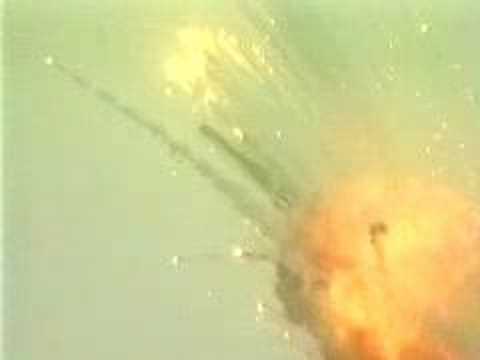 48